Calendrier 2025Promotion Inter Régions Ouest
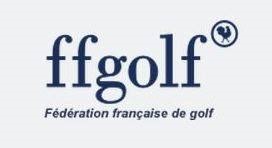 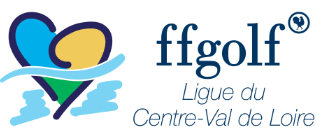 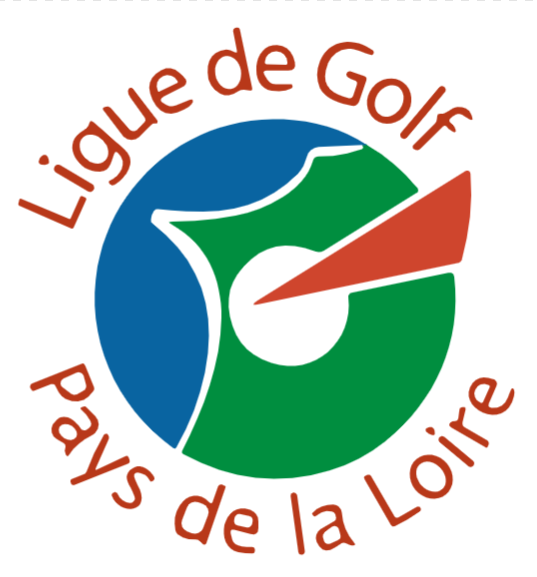 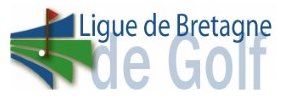 Promotion Inter Régions Ouest DAMES : Golf de Nantes Erdre (17 & 18 mai)
Promotion Inter Régions Ouest MID-AM DAMES : Golf de Château d’Augerville  ou Golf d’Albret (27-29 juin)
Promotion Inter Régions Ouest SENIORS 2 MESSIEURS : Golf des Sables d’Or  (9 – 11 mai)
Promotion Inter Régions Ouest MESSIEURS : Golf de Val de l’Indre (24 & 25 mai)
Promotion Inter Régions Ouest MID-AM MESSIEURS : Golf de St Malo (21 & 22 juin)
Promotion Inter Régions Ouest SENIORS MESSIEURS : Golf de Carquefou (27 & 28 septembre)
Qualification Promotion Inter Régions Ouest MID-AM MESSIEURS : Golf de l’Ile d’Or (3 mai)
Qualification Promotion Inter Régions Ouest  MESSIEURS : Golf de Nantes Vigneux (5 avril)
Qualification Promotion Inter Régions Ouest SENIORS MESSIEURS : Golf de Carquefou (5 juillet)